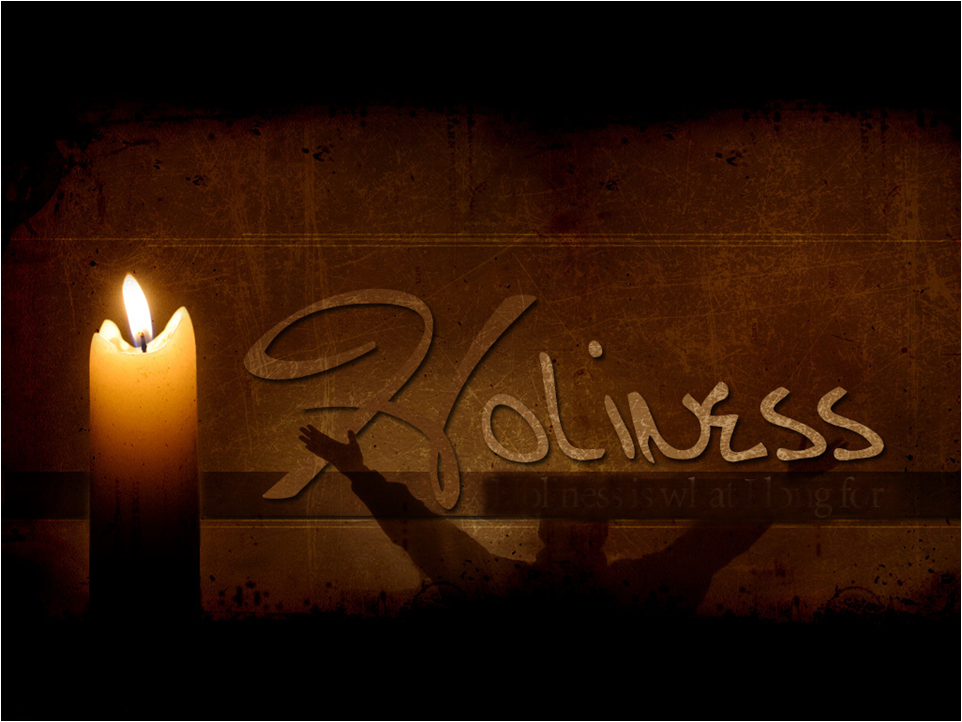 EL  FUNDAMENTO de la
Santidad
EL LIDER Y SU RELACION CON  DIOS
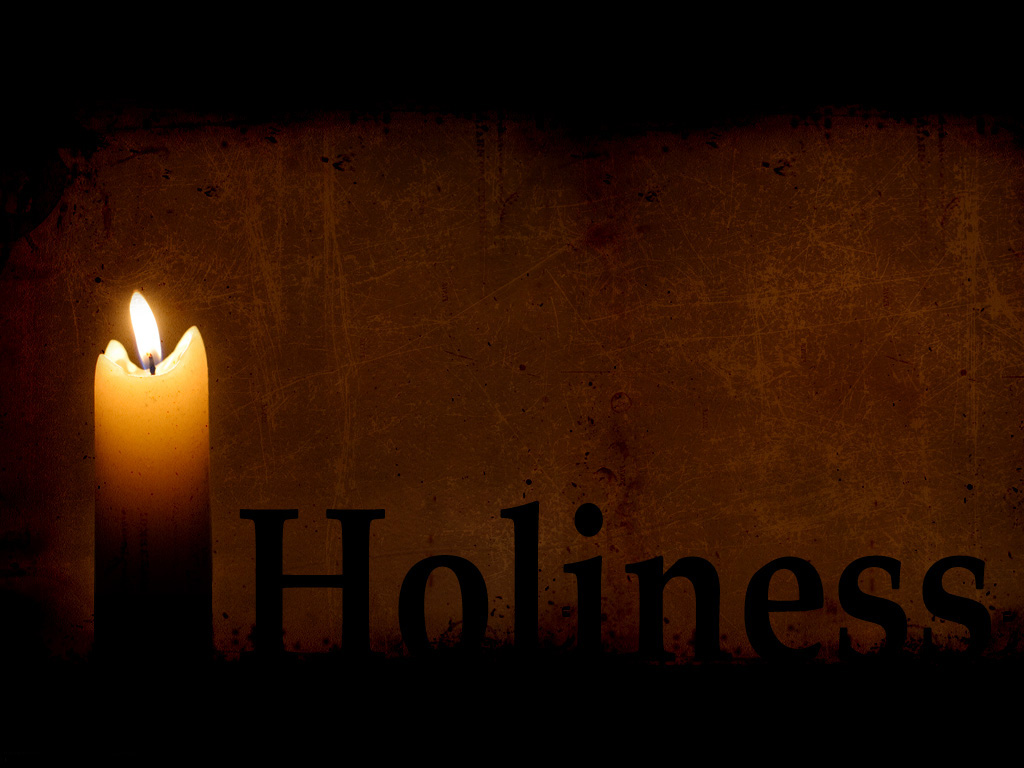 ¿Que crees que significa ser “santo”?
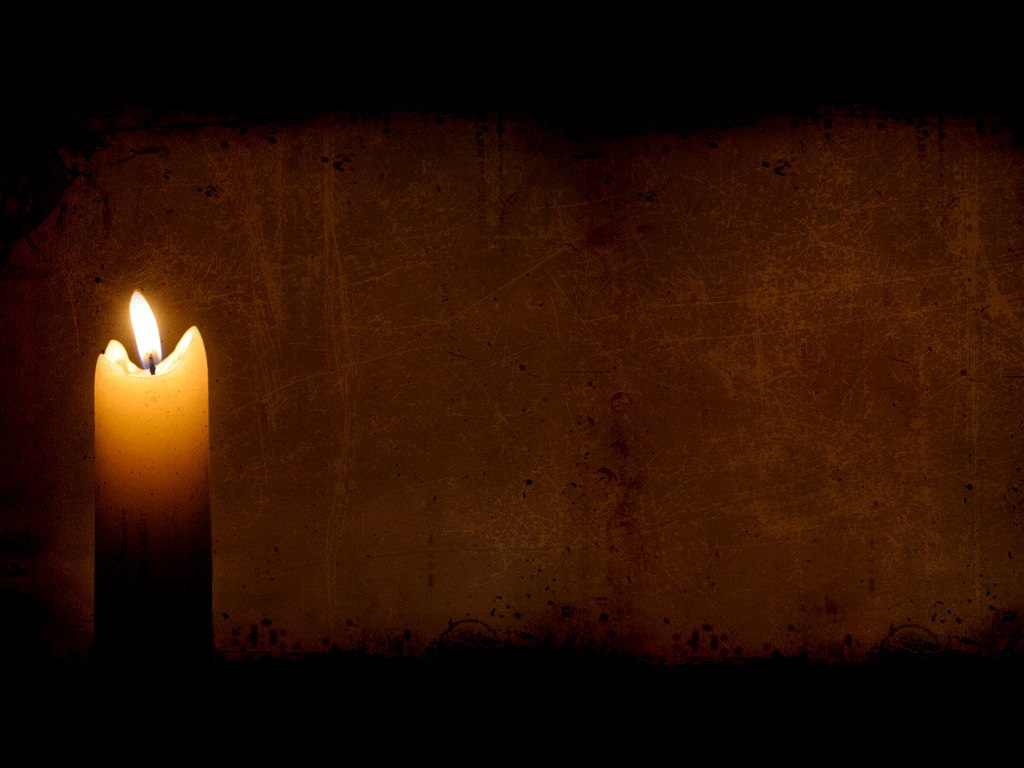 Hebreos  12:14
14 Seguid la paz con todos, y la santidad, sin la cual nadie verá al Señor.
Introducción
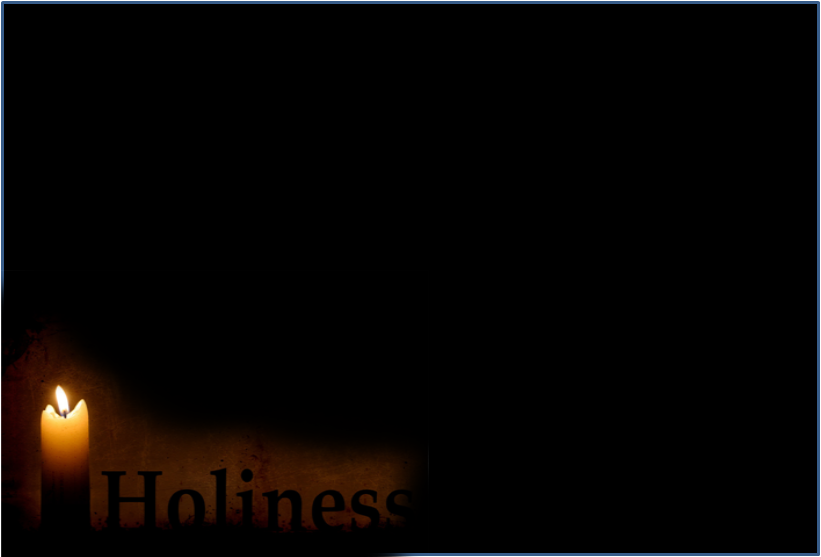 Muchos piensan que la santidad es inalcanzable.                                                            
Todos lo queremos, es llamativa, pero ponerla por obra parece ser algo imposible de realizar.                                
Aún así, Dios nos ordena que seamos santos.
Levítico  11:44
44 Porque yo soy Jehová vuestro Dios; vosotros por tanto os santificaréis, y seréis santos, porque yo soy santo; así que no contaminéis vuestras personas con ningún animal que se arrastre sobre la tierra. 
45 Porque yo soy Jehová, que os hago subir de la tierra de Egipto para ser vuestro Dios: seréis, pues, santos, porque yo soy santo.
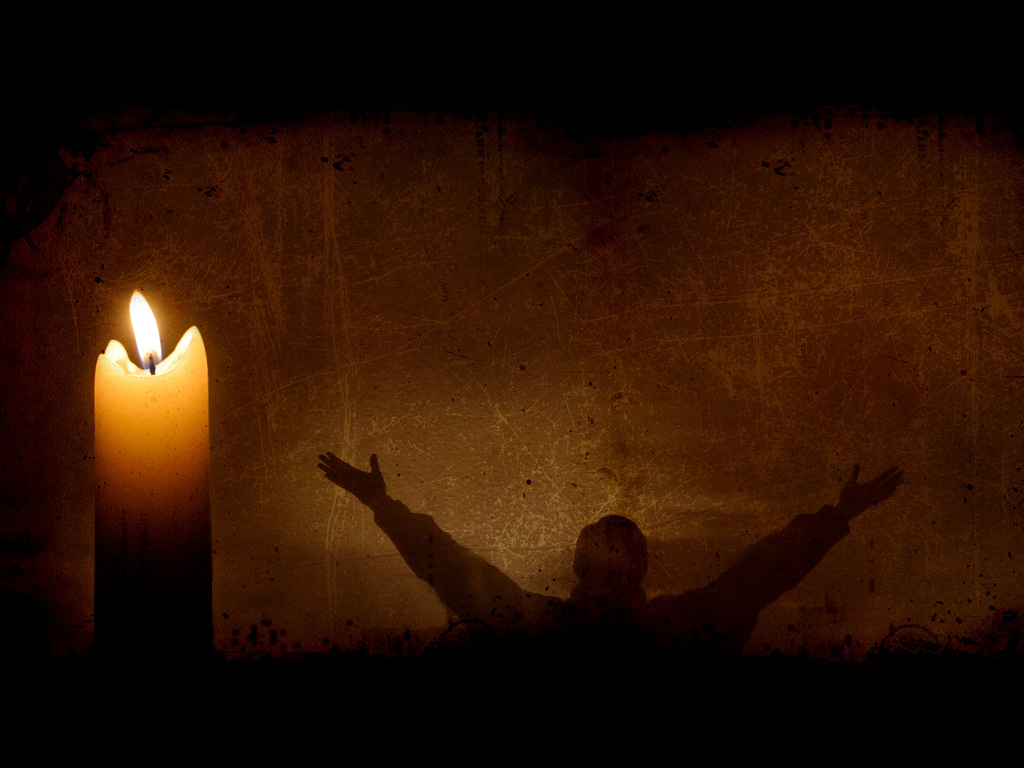 Con el paso del tiempo, muchos han desarrollado puntos de vista erróneos y no bíblicos acerca de lo que la santidad es.
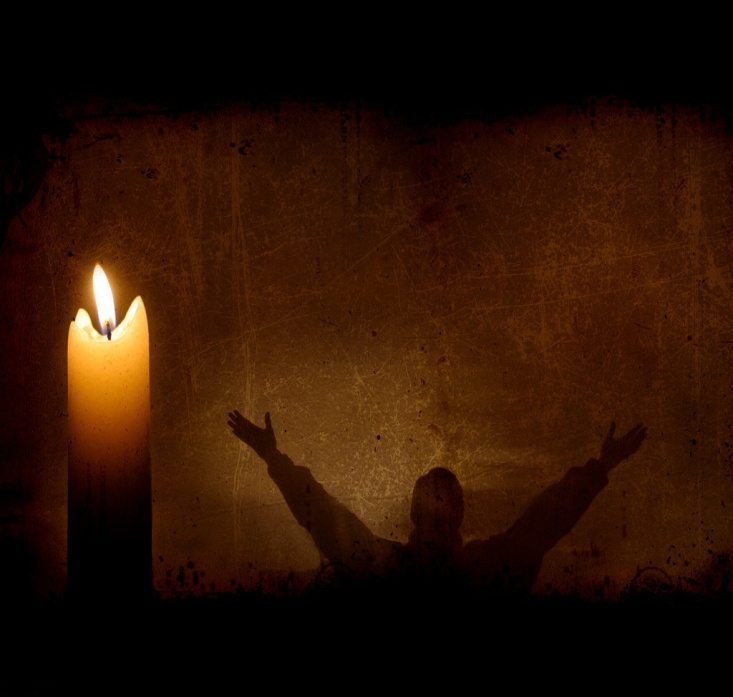 Antes de la venida de Jesús el concepto de la santidad se había convertido en un montón de reglas.
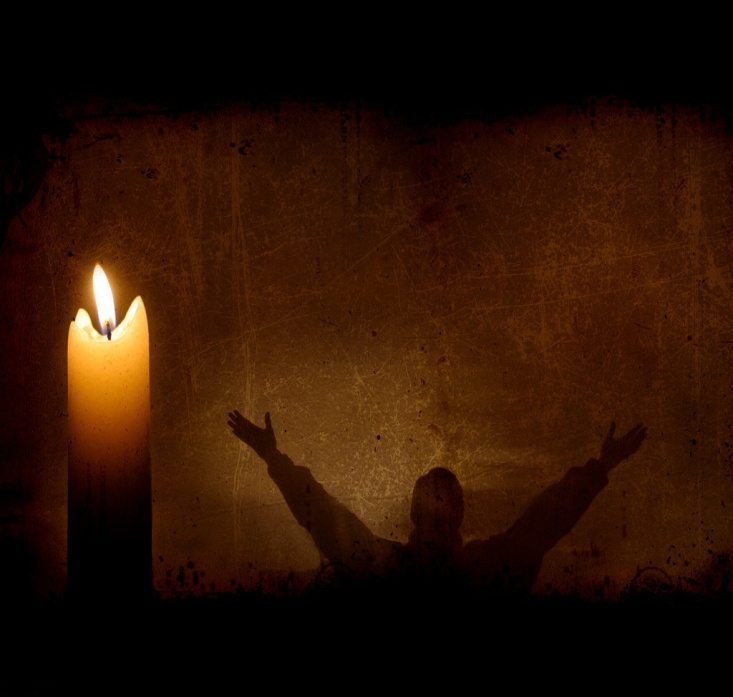 Eran un montón de exigencias y reglas que hacían la comunión con Dios complicada e impersonal.
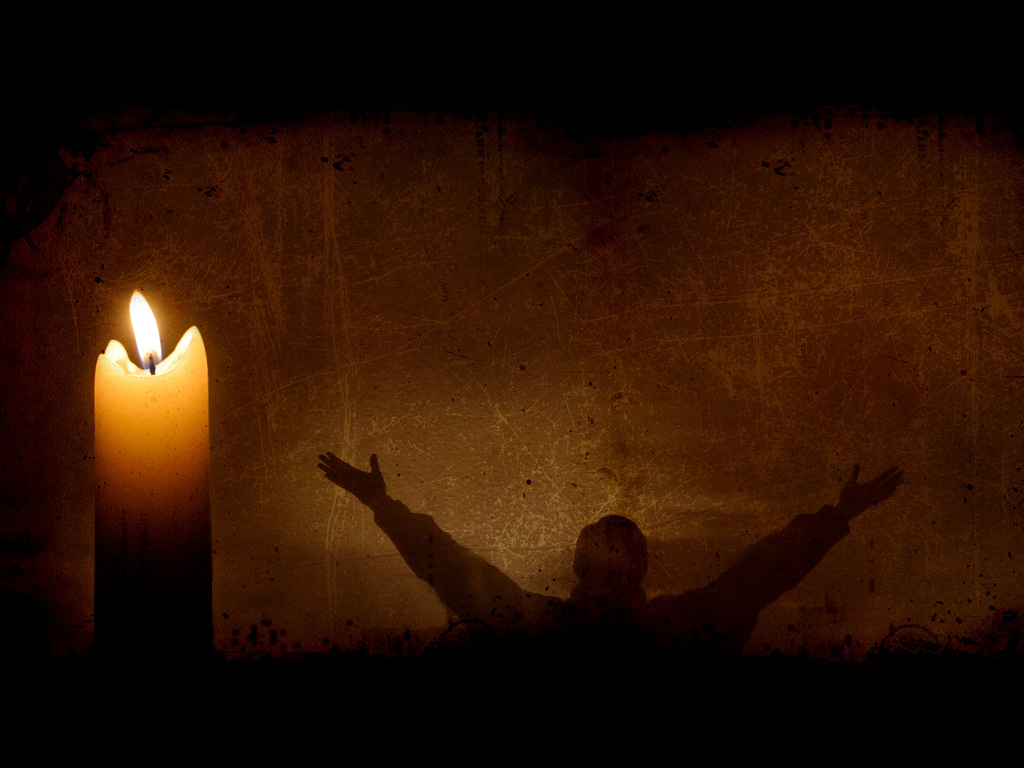 LOS FARISEOS
Los fariseos eran hombres religiosos que distorsionaron las leyes puras de Dios y crearon un sistema legalista que reprimía a la gente.
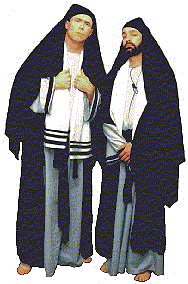 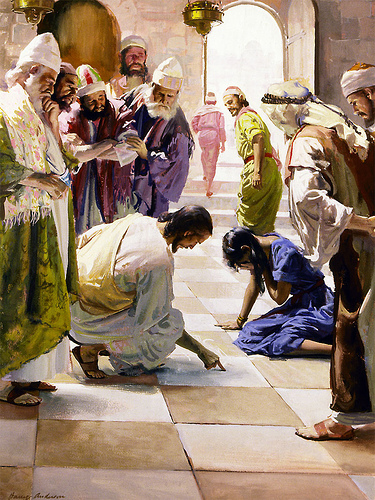 Las personas que mas despreciaban a Cristo, eran los que la sociedad consideraba ser santos, pero su santidad era falsa y fueron expuestos a la luz de la verdad.
La misma tragedia sucede hoy en día porque algunas personas no entienden lo que significa la verdadera santidad.
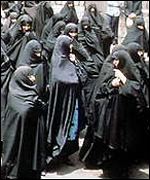 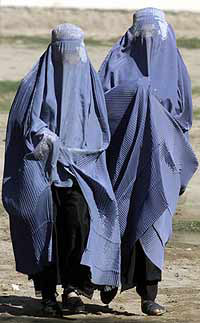 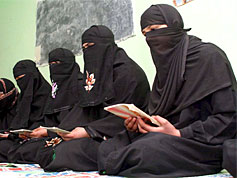 Jesús el Ejemplo de la Santidad
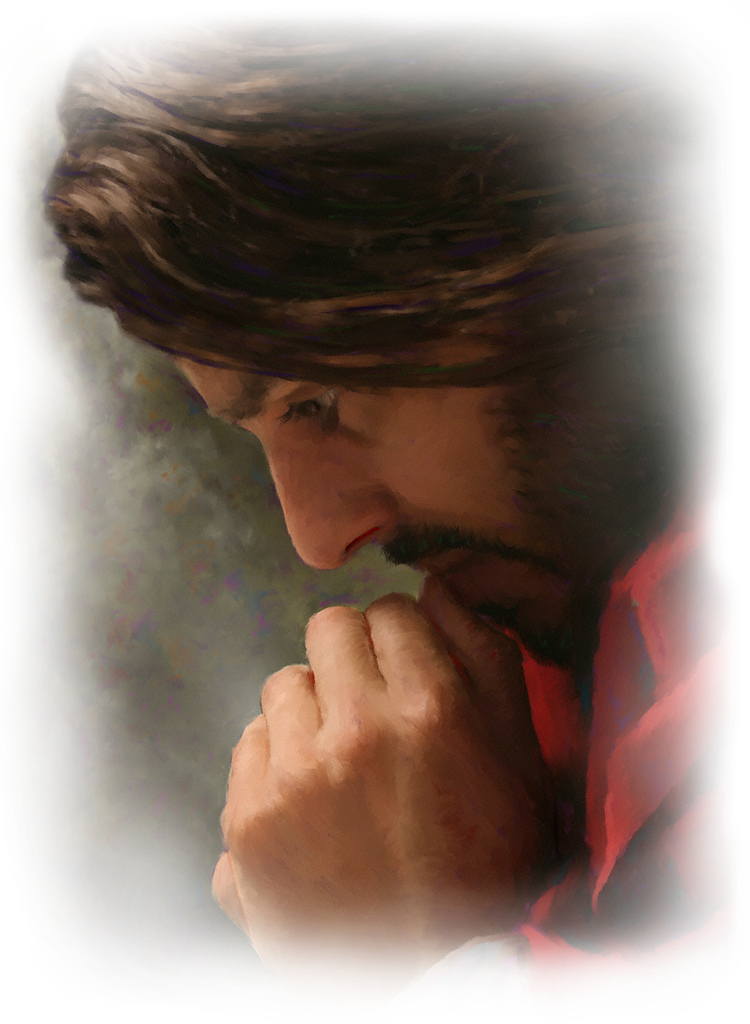 Jesús es el mejor ejemplo de santidad en toda la extensión de la palabra.
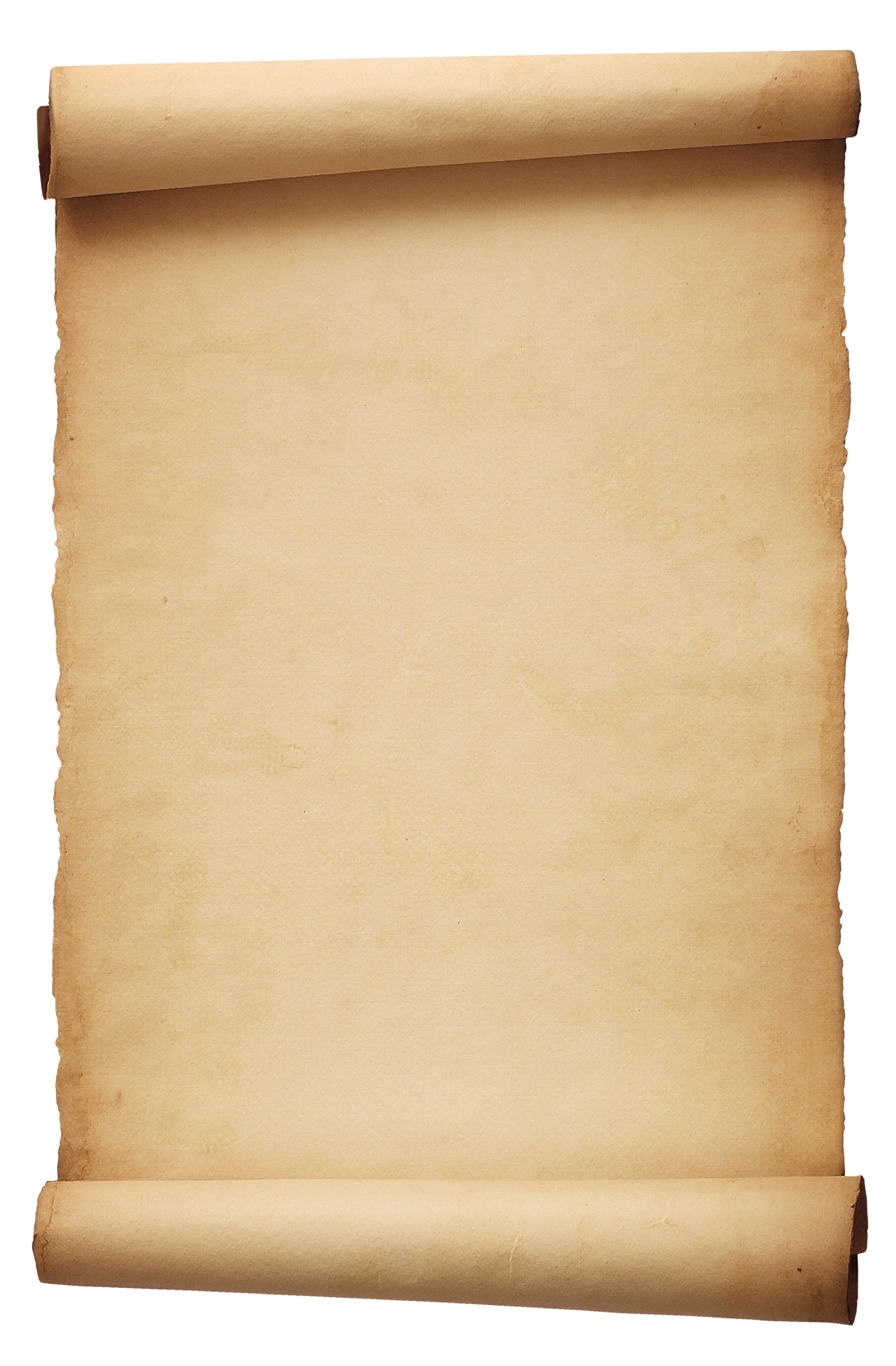 2 Corintios  5:21
21 Al que no conoció pecado, por nosotros lo hizo pecado, para que nosotros fuésemos hechos justicia de Dios en él.
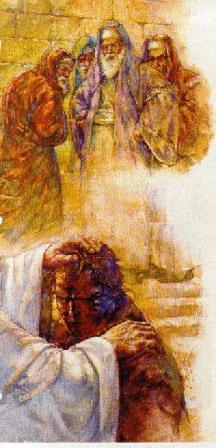 Los fariseos exigían que todas las leyes religiosas se cumplieran al pie de la letra.                                     
Jesús nos llama a ser conforme a su imagen, su carácter, su conducta y su disposición.
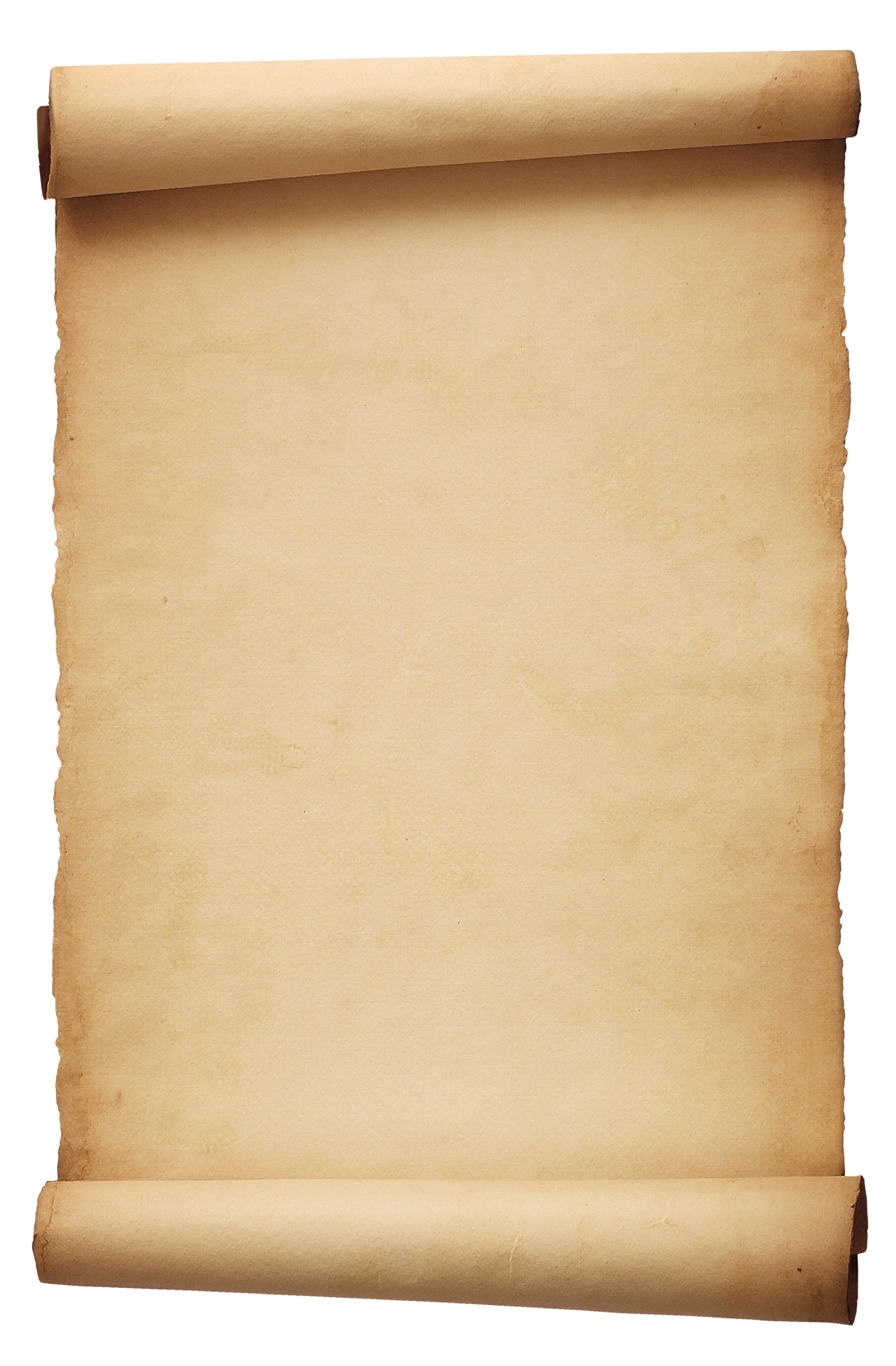 Romanos 8:29
29 Porque a los que antes conoció, también los predestinó para que fuesen hechos conformes a la imagen de su Hijo, para que él sea el primogénito entre muchos hermanos.
¿Qué Es  La Santidad?
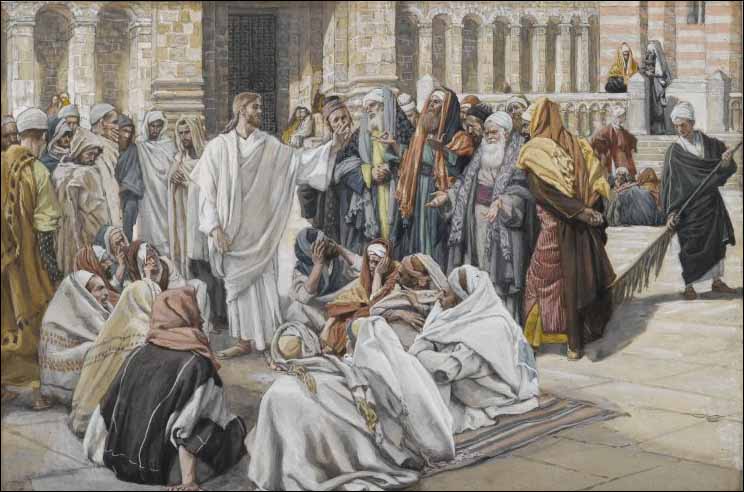 En términos oficiales, la santidad es el estado del carácter de ser santo.
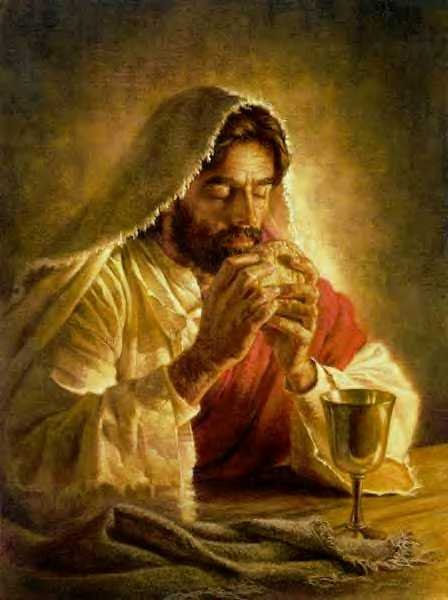 Santidad es separación y consagración.                                   
En términos sencillos, la santidad significa parecerse a Cristo o imitar a Cristo.
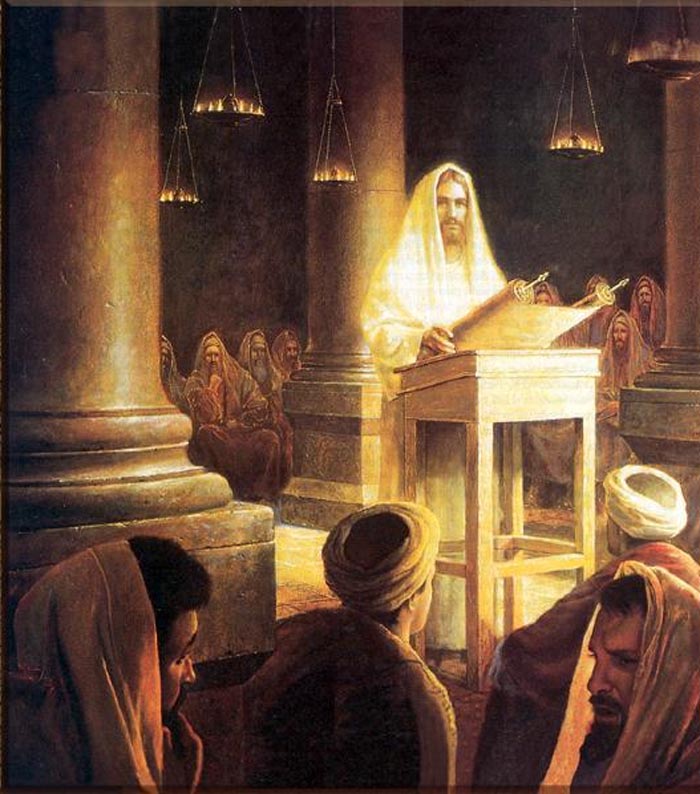 Tres Características de la Santidad
1) La Santidad Es Personal
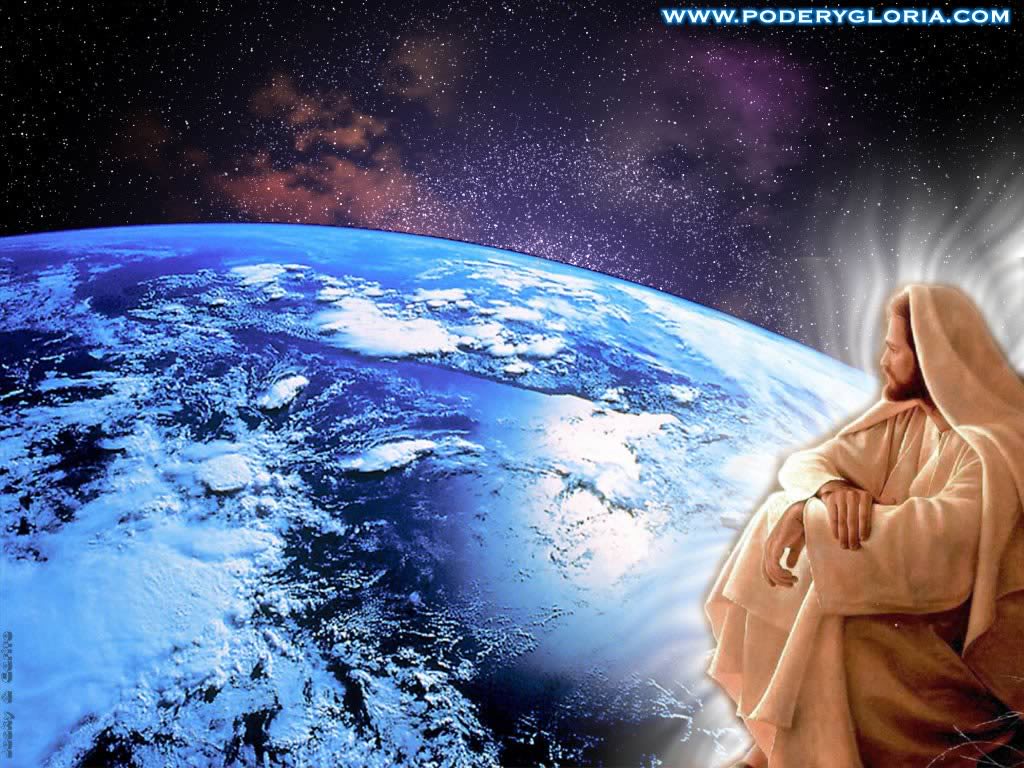 Jesús vivió conforme la voluntad de Dios en totalidad.                                                                     
La Santidad es mas que reglas, es un relación personal con Dios.
Juan 6:38
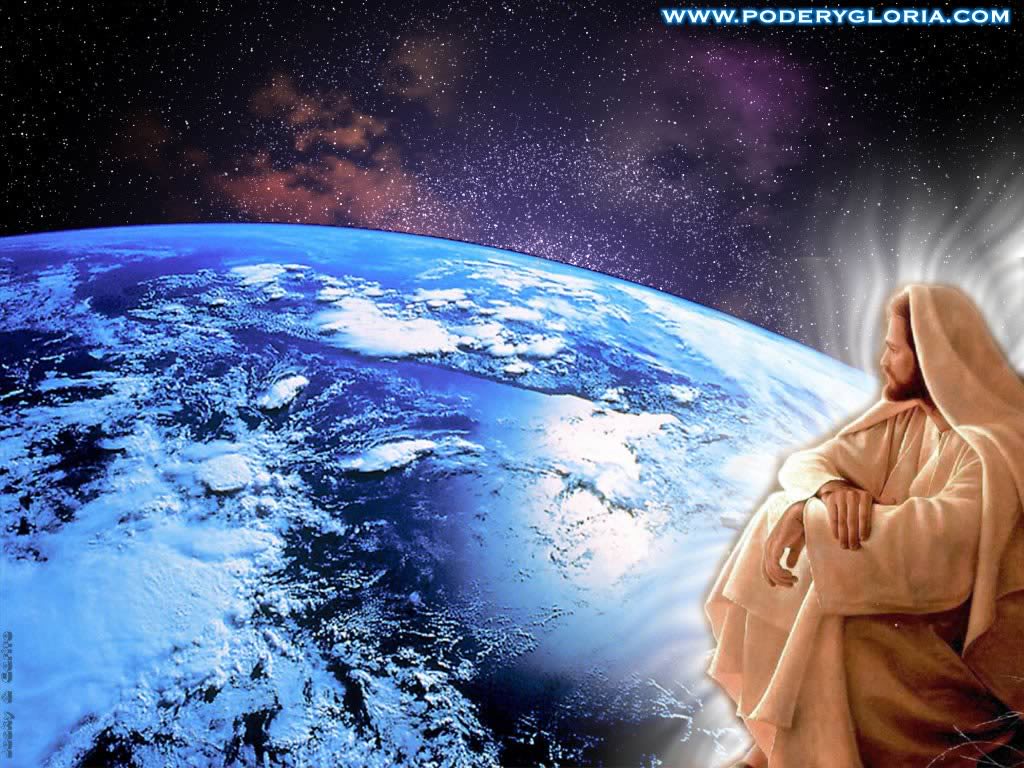 38 Porque he descendido del cielo, no para hacer mi voluntad, sino la voluntad del que me envió.
Juan  8:29
29 Porque el que me envió, conmigo está; no me ha dejado solo el Padre, porque yo hago siempre lo que le agrada.
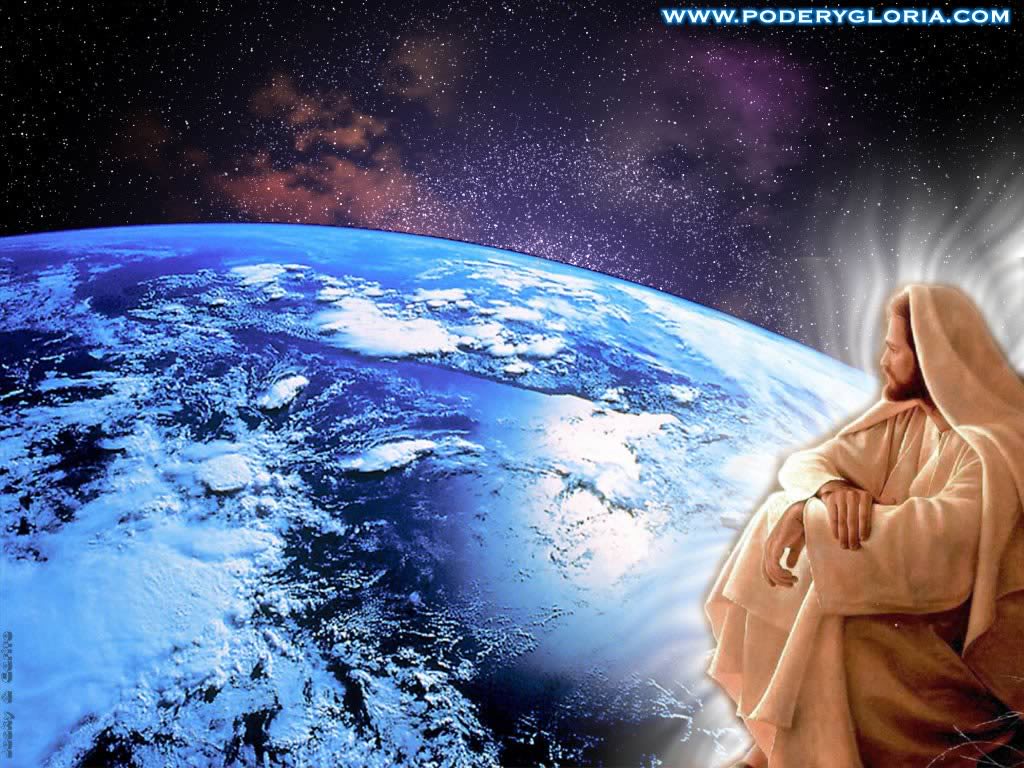 ¿Cómo Se Que El Espíritu Santo Vive en Mi?
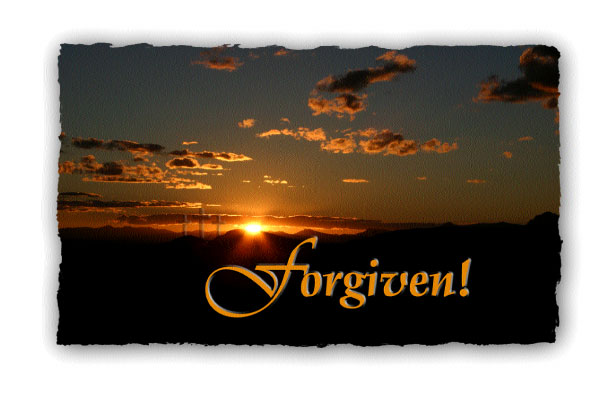 Vivir en Santidad es la evidencia de que el Espíritu Santo vive en tu corazón.
Si tenemos una relación íntima con Dios, entonces debemos ser como El, y vivir para agradarle.
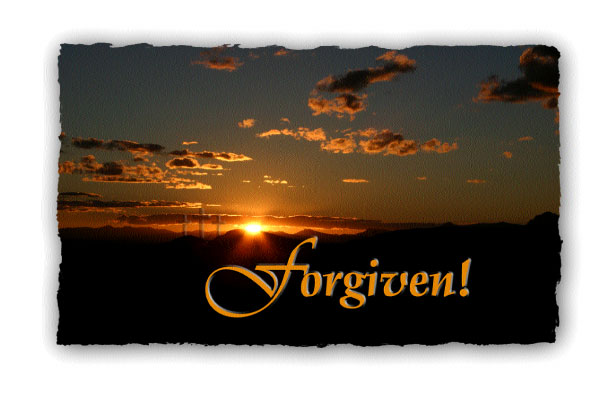 Romanos  12:1
1 Por lo tanto, hermanos, tomando en cuenta la misericordia de Dios, les ruego que cada uno de ustedes, en adoración espiritual, ofrezca su cuerpo como sacrificio vivo, santo y agradable a Dios.
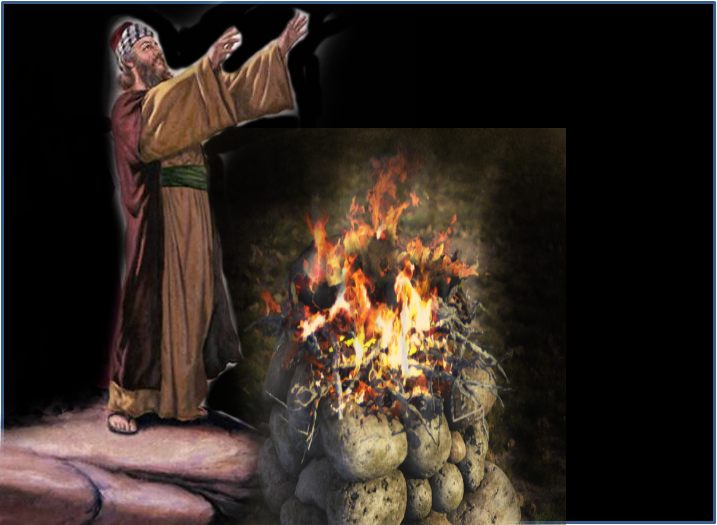 2) La Santidad Es Pureza
La santidad es una de las características fundamentales de Dios-significa perfección total y pureza. 
Dios es el único ser que es santo por naturaleza.
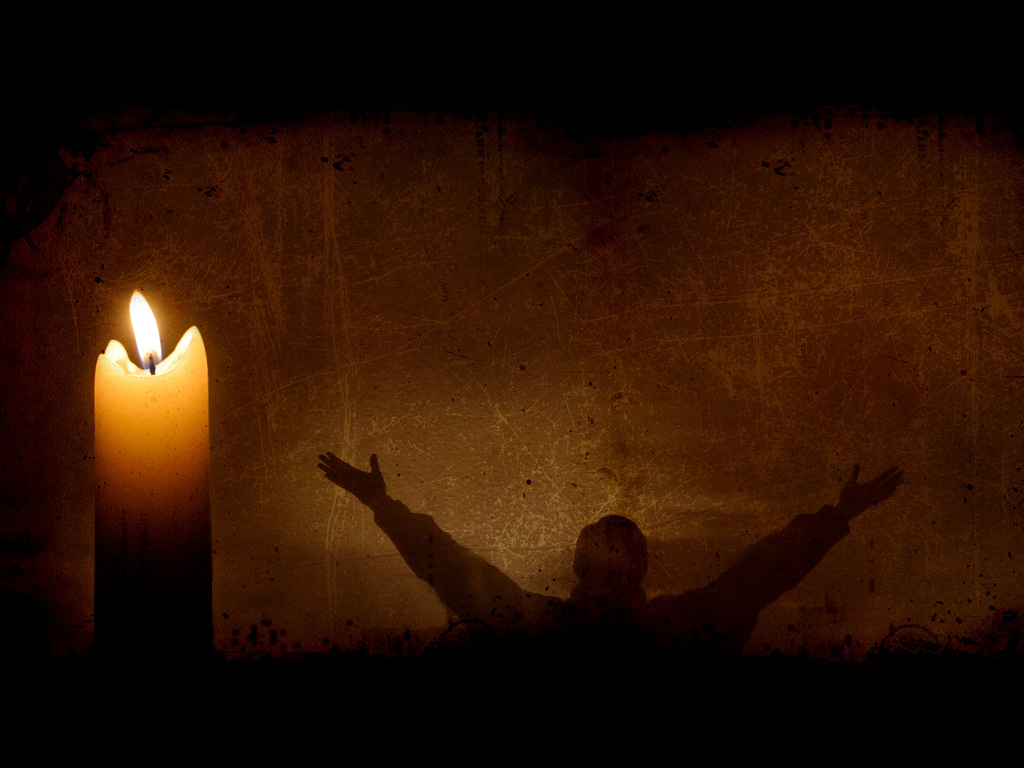 Cristianos son aquellos que han sido apartados para Dios.                                             
Apartados del pecado y del mundo y dedicados a Dios.
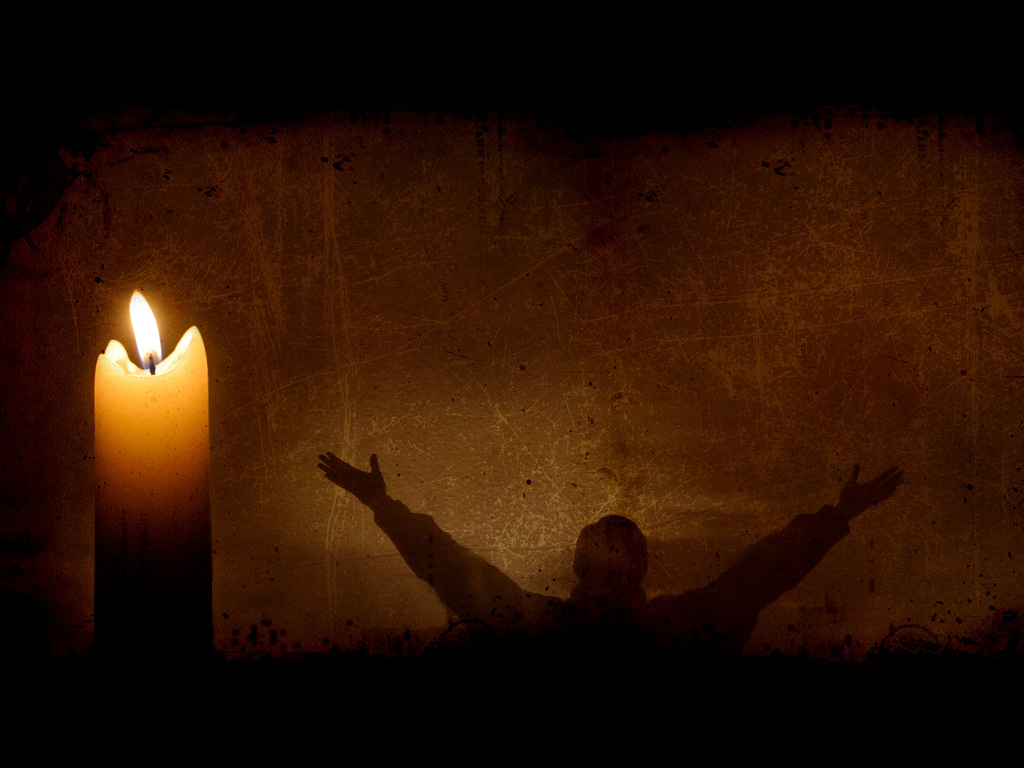 1 Pedro  1:14-15
14 como hijos obedientes, no os conforméis a los deseos que antes teníais estando en vuestra ignorancia; 
15 sino, como aquel que os llamó es santo, sed también vosotros santos en toda vuestra manera de vivir;
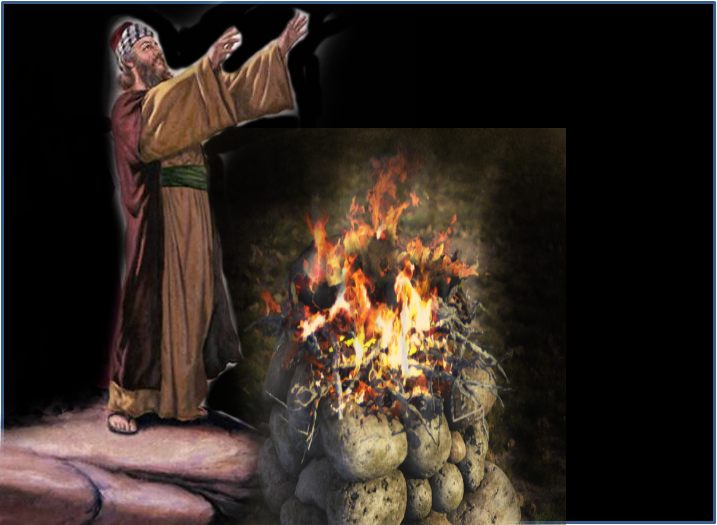 2 Timoteo  2:20-21
19 A pesar de todo, el fundamento de Dios es sólido y se mantiene firme, pues está sellado con esta inscripción: «El Señor conoce a los suyos», y esta otra: «Que se aparte de la maldad todo el que invoca el nombre del Señor».20 En una casa grande no sólo hay vasos de oro y de plata sino también de madera y de barro, unos para los usos más nobles y otros para los usos más bajos.21 Si alguien se mantiene limpio, llegará a ser un vaso noble, santificado, útil para el Señor y preparado para toda obra buena.
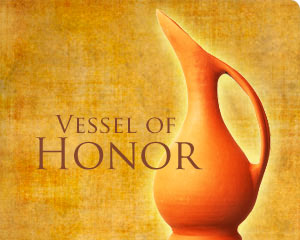 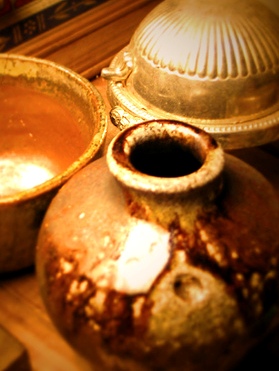 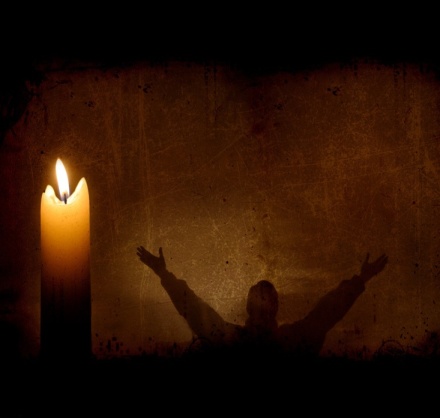 La santidad y la pureza son idénticas.                     
Dios desea que gente santa le adore, gente que esta preparada para ser usado por El.                 
Para santificarnos, tenemos que purificarnos  de las cosas que contaminan el cuerpo.
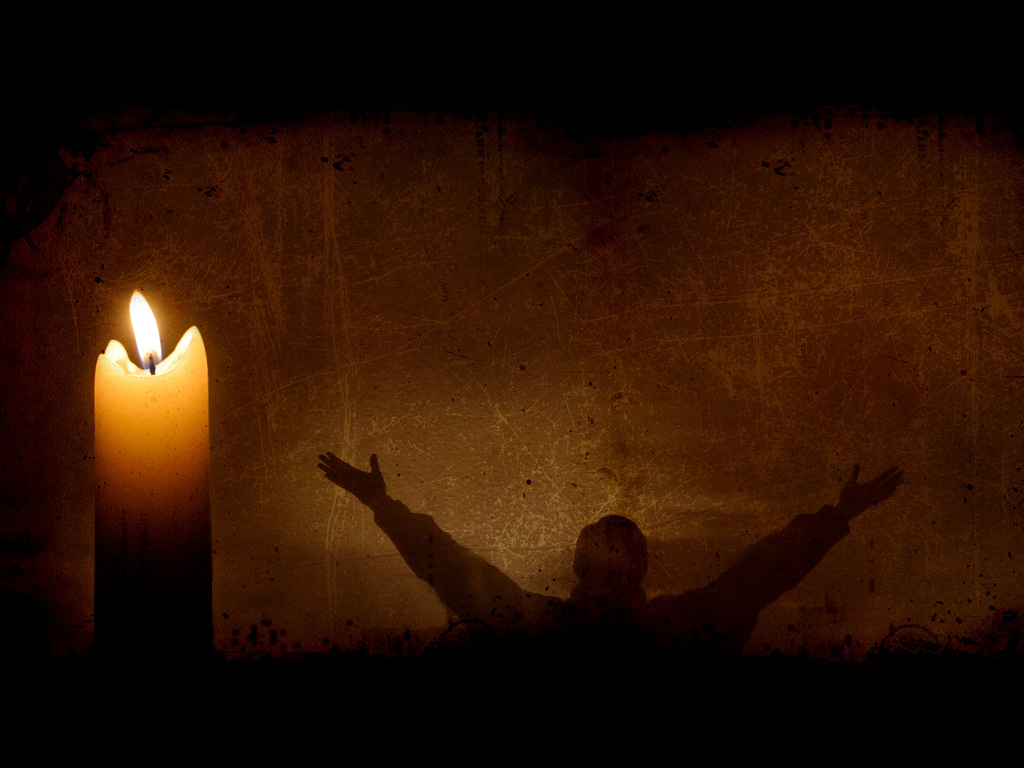 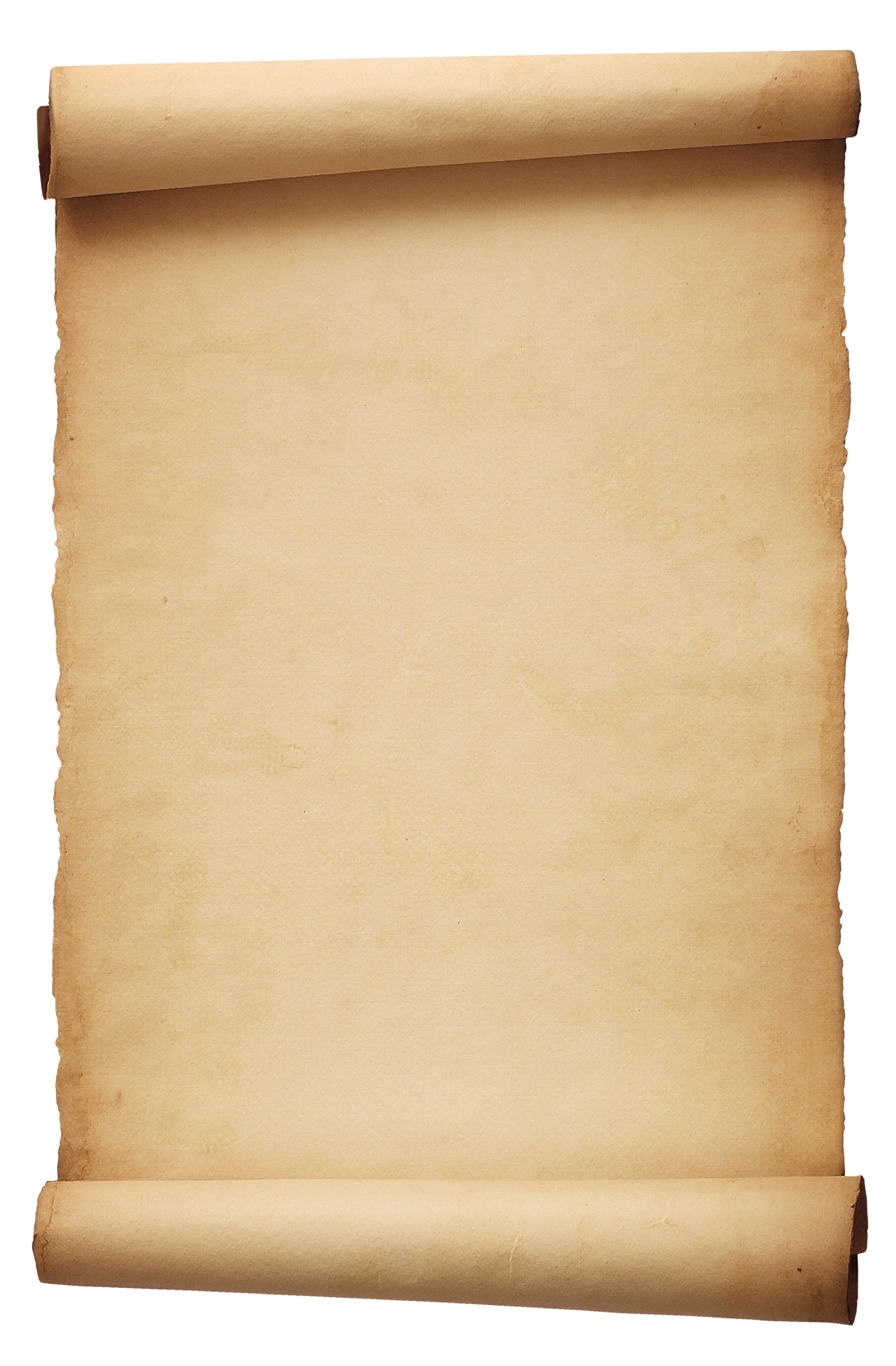 Salmos 51:10
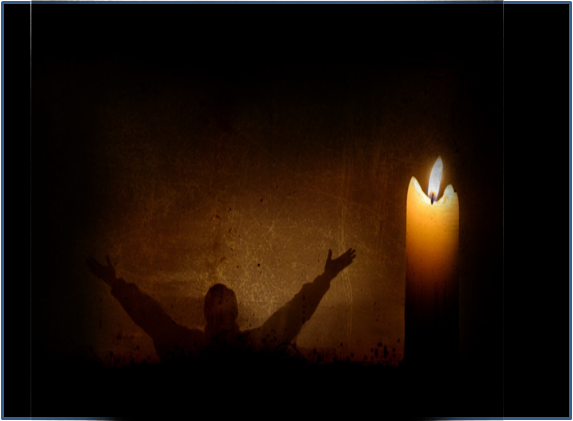 Crea en mí, oh Dios, un corazón limpio,Y renueva un espíritu recto dentro de mí
10 ¡Crea en mí, Dios, un corazón limpio,     y renueva un espíritu recto dentro de mí!
10 Create in me a clean heart, O God,         And renew a steadfast spirit within me.
3) La Santidad Es Práctica
No solo es algo interno, sino que también debe impactar nuestra vida de manera práctica.
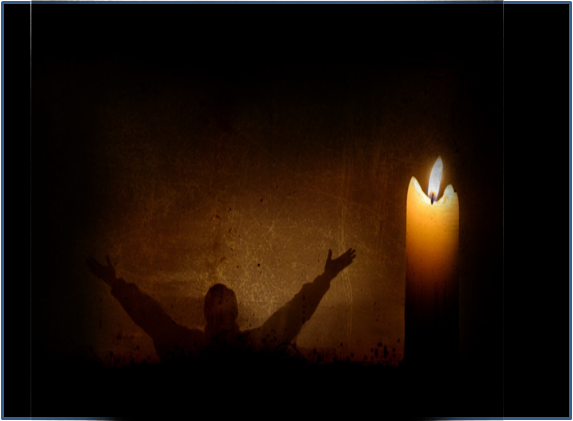 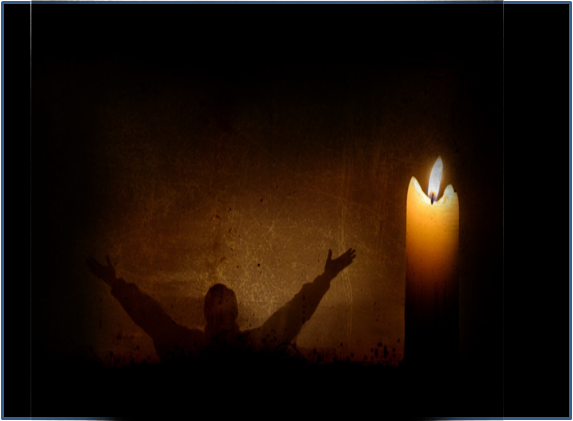 Nuestro modo de hablar.                                                     
Nuestro modo de comportarnos.                                     
 Nuestro modo de vestir.
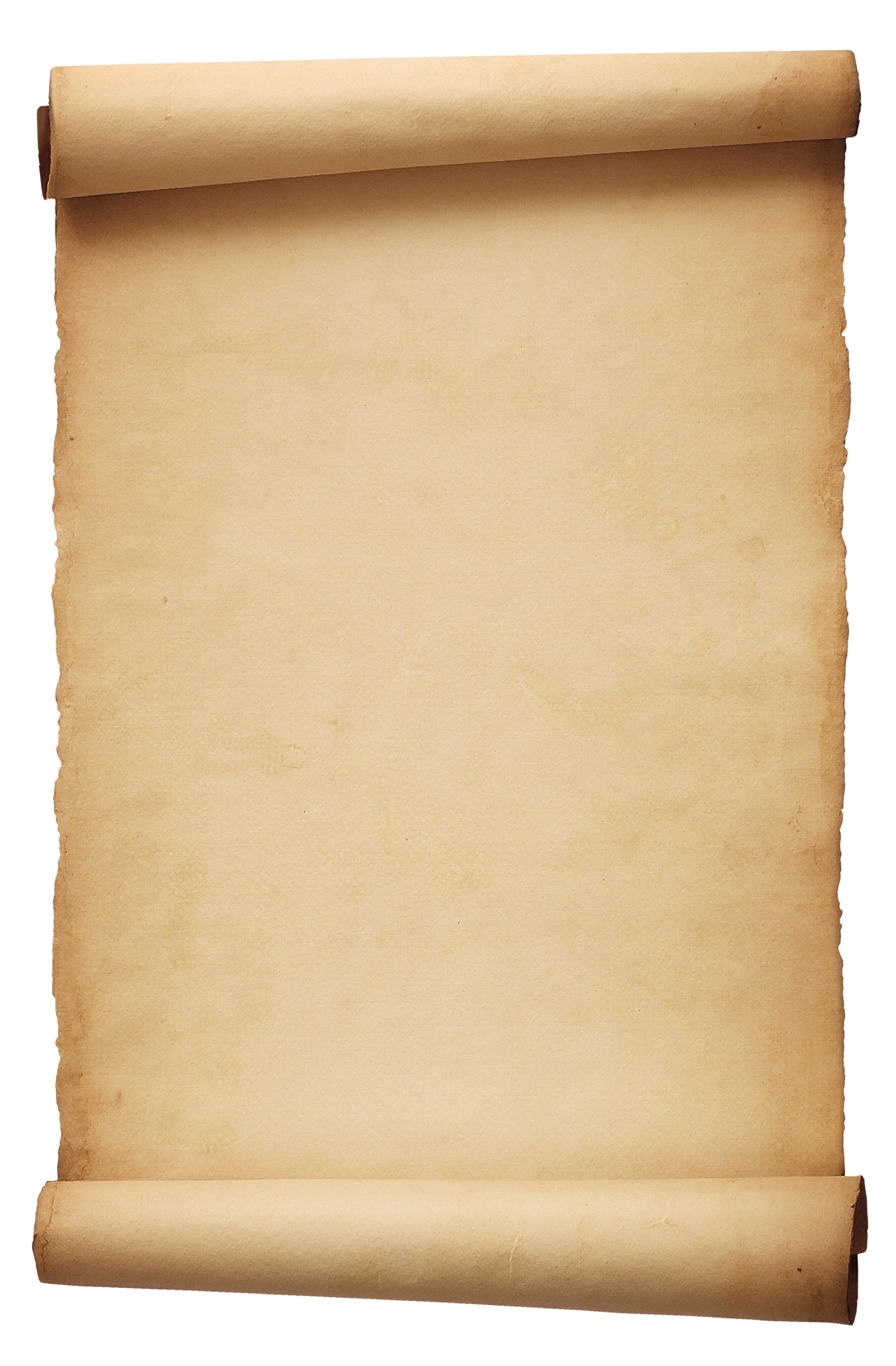 El Propósito de la Santidad es Producir Fruto
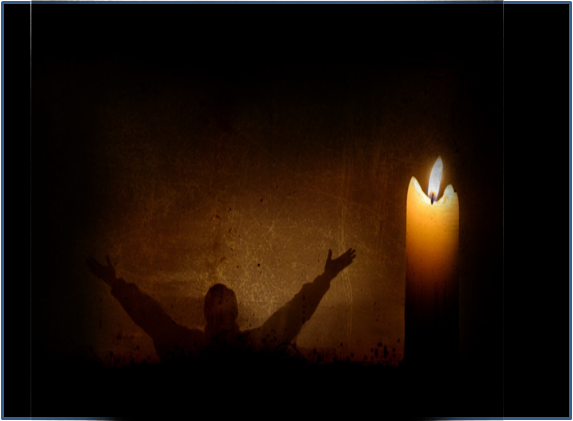 Gálatas 5:22-23

22 Pero el fruto del Espíritu es amor, gozo, paz, paciencia, benignidad, bondad, fe,
23 mansedumbre, templanza; contra tales cosas no hay ley.